MAQUINAS TERMICASUT N°9Mantenimiento de plantas de emergencia
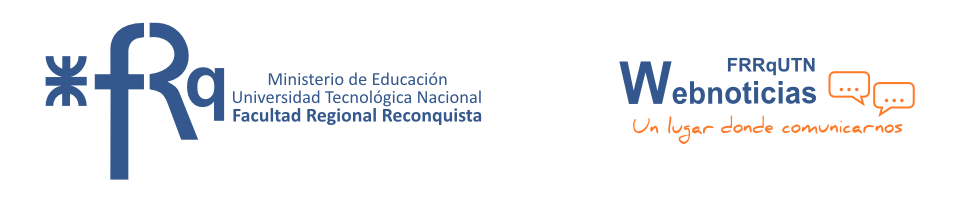 Facultad Regional Reconquista
Universidad Tecnológica Nacional
Ciclo Lectivo 2020
Esp. Ing. David Ruiz
Ing. Walter Capeletti
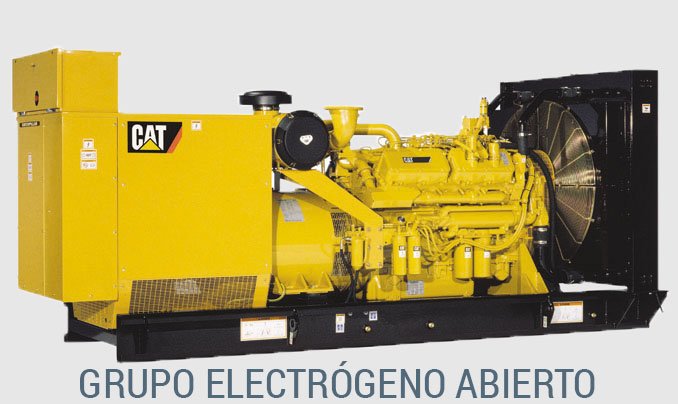 Plantas de Emergencia
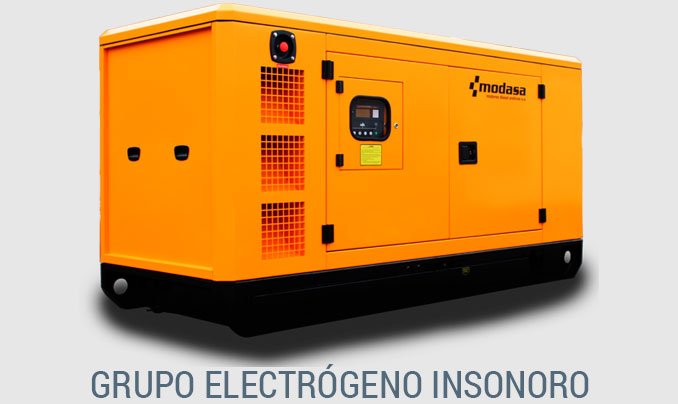 Partes de una Planta de Emergencia
Plantas eléctricas de emergencia
Son máquinas que hacen mover a un generador con una fuerza mecánica, éstos motores trabajan con gas oil. Comúnmente las plantas eléctricas de emergencia son utilizadas en lugares donde es muy importante la electricidad y así ellos pueden generar su propia electricidad y asistir sus necesidades algunos  lugares donde es escencial no perder la energía aunque sea unos minutos, como: hospitales, centros medico de salud, hoteles, centros comerciales, entre otros.
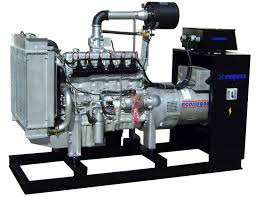 OPERACIÓN AUTOMATICA
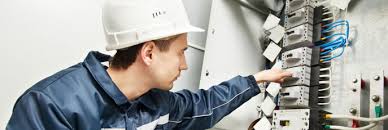 a) Los selectores del control maestro (TTA) deben estar ubicados en la posición de
automático. El control maestro es una tarjeta electrónica que se encarga de
controlar y proteger el motor de la planta eléctrica.

b) En caso de fallar la energía normal suministrada por la compañía de servicios
eléctricos, la planta arrancará con un retardo de 3 a 5 segundos después del
corte del energia eléctrica. Luego la energía eléctrica generada por la planta es
conducida a los diferentes circuitos del sistema de emergencia a través del
panel de transferencia, a esta operación se le conoce como transferencia automática de energía.

c) Después de 25 segundos de normalizado el servicio de energía eléctrica de la
compañía suministradora, automáticamente se realiza la retransferencia (la
carga es alimentada nuevamente por la energía eléctrica del servicio normal)
quedando aproximadamente 5 minutos encendida la planta para el
enfriamiento del motor. El apagado del equipo es automático.
OPERACIÓN MANUAL
En esta modalidad, se verifica el buen funcionamiento de la planta sin interrumpir la alimentación normal de la energía eléctrica.
El selector de control maestro debe colocarse en la posición de “Manual”.
Como medida de seguridad para que la planta eléctrica trabaje sin carga (en vacío), se debe colocar el interruptor principal “Main” del generador en posición de apagado off.
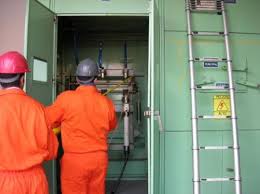 Clasificación de las plantas de emergencia.
a) De acuerdo al tipo de combustible:
– Con motor a gas (LP) ó natural.
– Con motor a gasolina.
– Con motor a diesel.
– Sistema Bifuel (diesel/gas)
b) De acuerdo a su instalación.
– Estacionarias.
– Móviles.
c) Por su operación.
– Manual.
– Semiautomática
– Automática 
d) Por su aplicación.
– Emergencia.
– Continua.
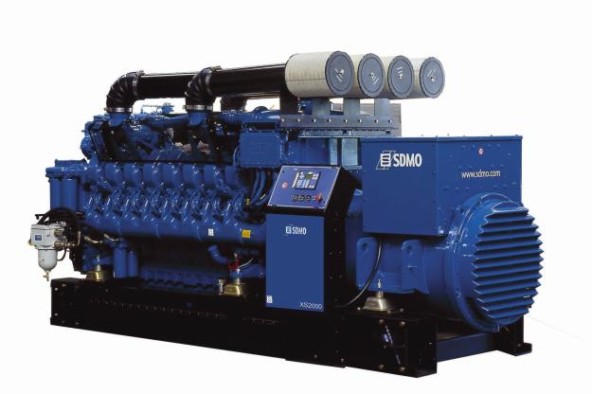 Tipos de plantas eléctricas
Planta eléctrica solar: Es la interconexión de diversos dispositivos que transforman la energía solar en electricidad, también llamados sistemas fotovoltáicos. La planta eléctrica solar permite cubrir la necesidad de electrificación en regiones montañosas, aisladas o de difícil acceso.
Planta eléctrica portátil: La planta portátil funciona a gasolina, genera 12 voltios. Incluye un contador de horas de uso y se le puede adaptar ruedas para moverla. Son recomendables para hogares pequeños que tengan pocos aparatos eléctricos.
Planta eléctrica diesel: Funciona con la quema de combustibles de la misma forma que lo hace un motor de cualquier vehículo. Se utiliza también en los hospitales o en bases militares.
Plantas eléctricas industriales: Pueden ser utilizadas en trabajo continuo o emergencia ("Stand By"). Las plantas industriales tienen capacidades desde 14 KW hasta 2MW en diferentes voltajes y frecuencias.
Una planta eléctrica está constituida fundamentalmente por seis elementos básicos que son los siguientes:
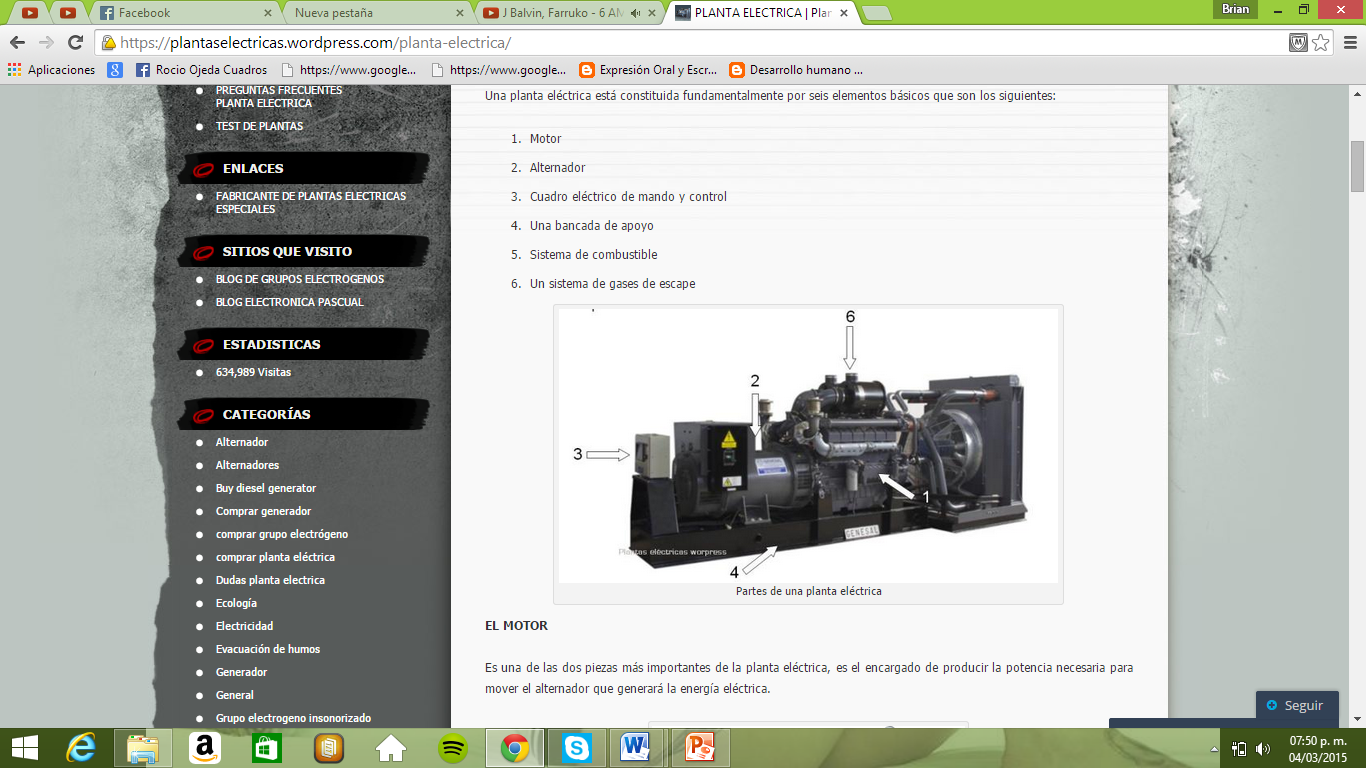 1) Motor
2) Alternador
3) Cuadro eléctrico de mando y control
4) Una bancada de apoyo
5) Sistema de combustible
6) Un sistema de gases de escape
EL MOTOR es una de las dos piezas más importantes de la planta eléctrica, es el encargado de producir la potencia necesaria para mover el alternador que generará la energía eléctrica.
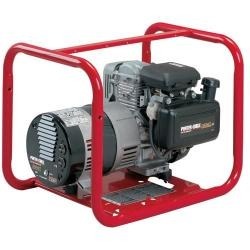 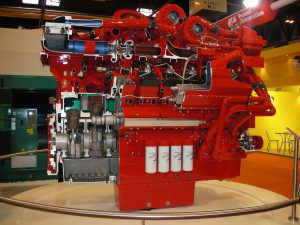 Su dimensión deberá ajustarse a las necesidades especificas de cada una de las aplicaciones que tendrá la planta eléctrica, siendo de gran importancia el determinar la potencia necesaria, ya que una planta tiene potencia limitada, está potencia vendrá dada por el motor.
Motor de exposición con seccionamiento
Los más utilizados son los motores diésel y los de gasolina, según sea su potencia. Si la potencia necesaria es elevada, sobre todo en lo que respecta a plantas de cogeneración, los motores utilizados suelen ser de gas, biogás o diésel.
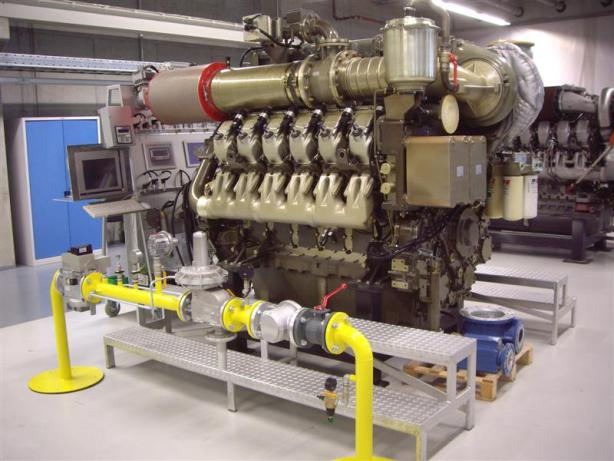 Motor MTU a gas
EL ALTERNADOR
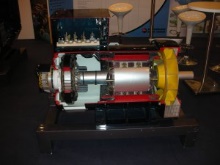 Es el componente más importante de la planta eléctrica, se encarga de transformar la energía mecánica del motor en energía eléctrica. Va unido al volate del motor a través de unos discos de fijación o a través de un acoplamiento flexible que transmite el movimiento del volante del motor al rotor del alternador.
El alternador también deberá ajustarse a las necesidades específicas de cada aplicación
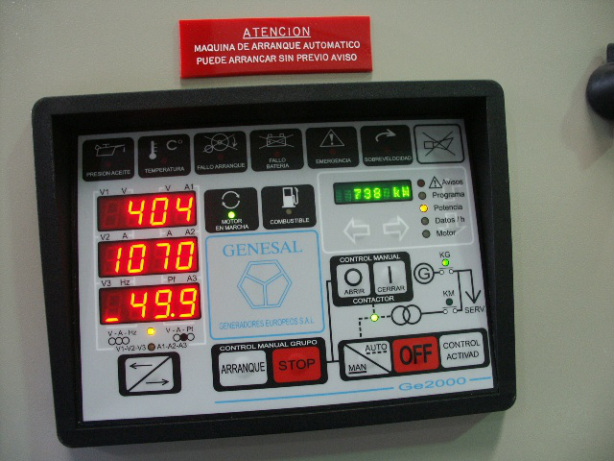 CUADRO ELECTRICO DE CONTROL
Es el elemento que nos permite controlar el equipo y su funcionamiento, a través del mismo podemos poner la planta en marcha, apagarla y controlar los parametros de su funcionamiento.
Este componente de la planta varía según las exigencias de cada aplicación, así podemos diferencias cuadro de control automático y eléctrico.  Siendo un equipo de arranque automático aquél que para su funcionamiento no necesita de la intervención de personas, este arrancara la planta eléctrica de manera autónoma.
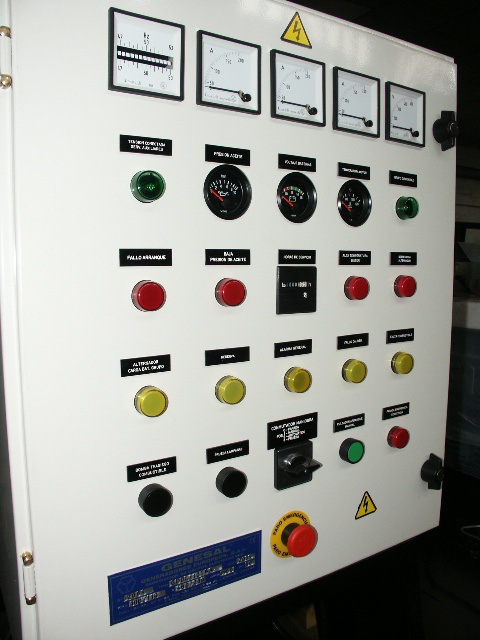 Bancada de apoyo
Este elemento sirve de base de sujeción al conjunto de motor y alternador, su forma y construcción es variable según sea la función o características específicas la planta eléctrica.
La norma general es que dicha bancada se realice en chapa metálica o perfiles metálicos a fin de dotar al conjunto de la robusted necesaria.
La unión a la planta eléctrica se puede realizar de diversas formas, siendo lo más habitual el realizar dicha unión mediante unos apoyos anti vibratorios, que amortiguan las vibraciones producidas en su funcionamiento, o también directamente sobre la bancada colocándose los tacos anti vibratorios en la parte inferior de la misma, a fin de evitar que las vibraciones entre la parte rígida y la parte vibratoria, sometan a esfuerzos mecánicos excesivos a los elementos de unión.
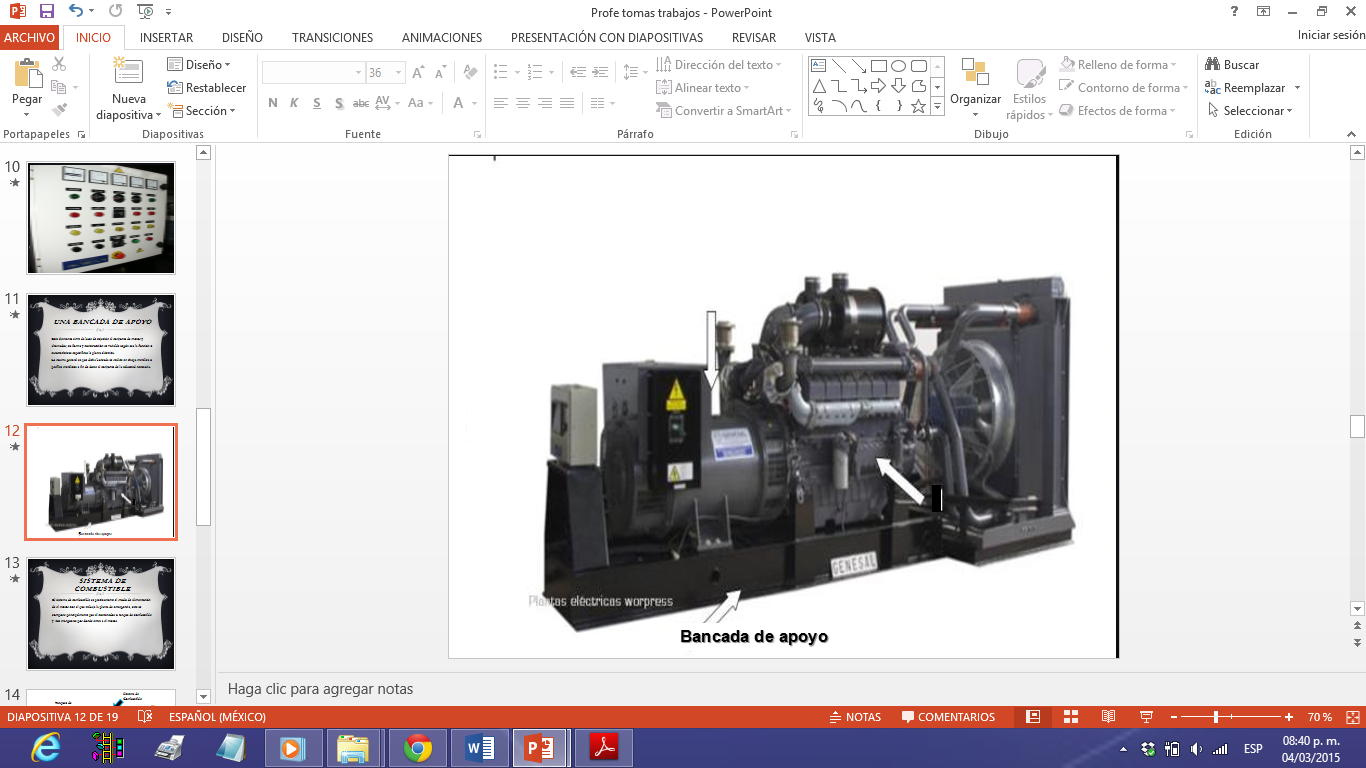 SISTEMA DE COMBUSTIBLE
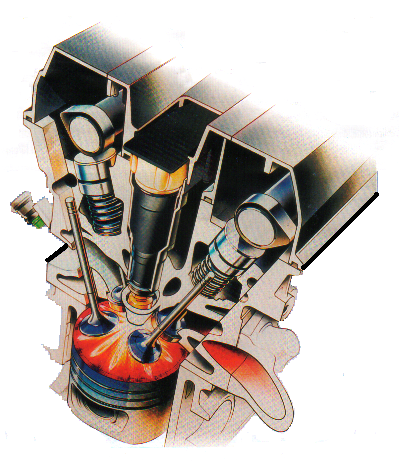 EL MOTOR A GASOLINA
Los motores de gasolina pueden ser de 2 y 4 tiempos. Contrariamente a los motores diésel, los motores de gasolina presentan otro tipo de encendido, en el tiempo de la compresión se inicia la combustión de la mezcla comprimida de combustible y aire, mediante una chispa eléctrica que genera la bujía v
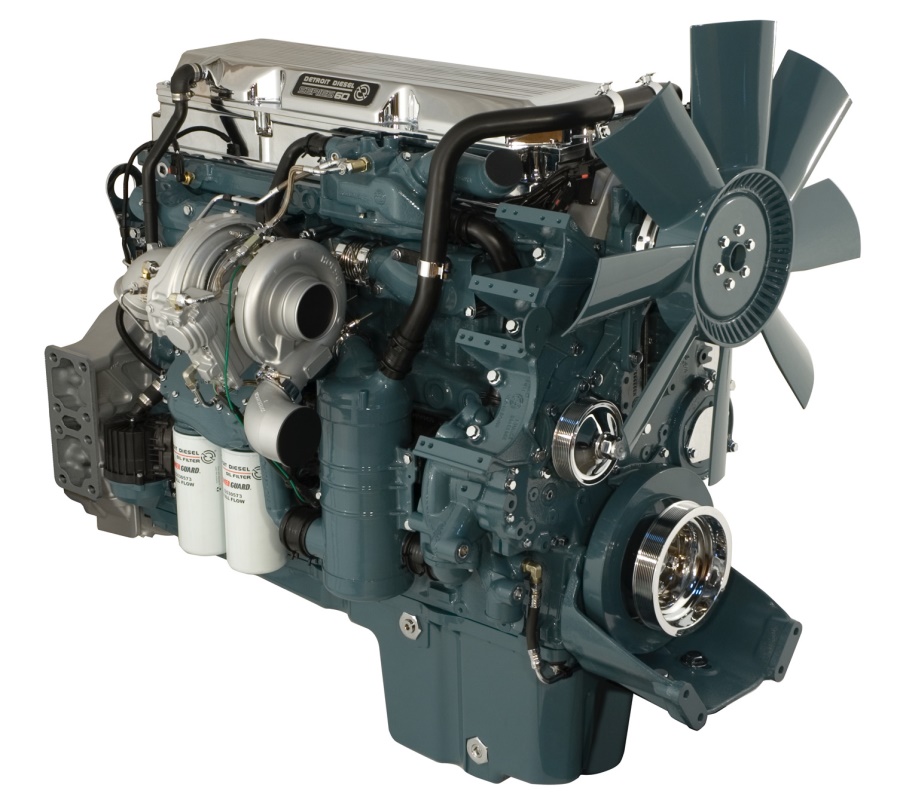 EL MOTOR DIESEL
El motor diésel funciona de forma semejante al motor de gasolina. La principal diferencia que hay entre ellos consiste, en que el motor diésel, se emplea un grado de comprensión bastante más elevado
Un sistema de gases de escape
La instalación de una planta eléctrica no esta completa hasta que se instala un adecuado sistema de escape . El buen diseño de un sistema de escape procurara siempre canalizar los gases de escape del motor a una zona donde no represente peligro para los seres humanos (asfixia por monóxido de carbono).

El punto crucial en el diseño, desde el punto de vista mecánico es la limitación de la contra-presión en el escape. Si la longitud del tubo de escape con relación a su diámetro no es la adecuada, se produce una restricción al flujo de los gases, por efecto de la viscosidad dinámica del fluido (gases).
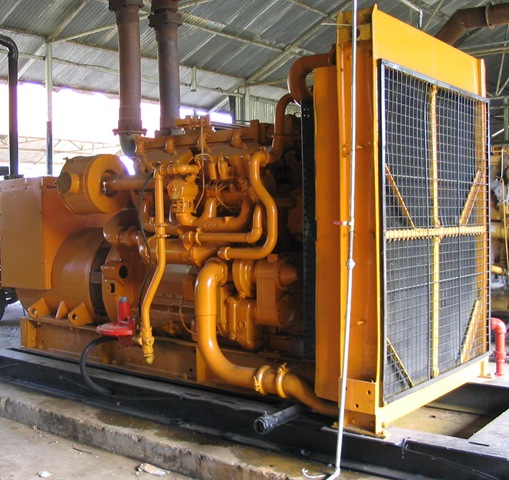 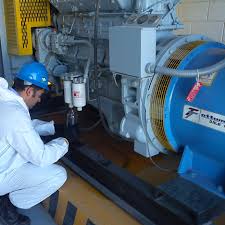 Plan Maestro de Mantenimiento a una Planta de Emergencia
1. Antes de encender la planta eléctrica revisar:
a) Nivel de agua en el radiadorb) Nivel de aceite en el cárterc) Nivel de agua en celdas de bateríad) Nivel de combustible en tanque diarioe) Verificar limpieza en terminales de batería.2. Colocar el interruptor principal del generador “MAIN “en OFF3. Colocar los selectores de operación en el modo manual para arrancar la planta eléctrica.
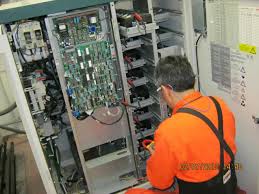 4. Se pone a funcionar de esta manera por unos 10 minutos y se revisa lo siguiente:
a) Frecuencia del generador (60 a 61Hz).
b) De ser necesario se ajusta el voltaje al valor correcto por medio del potenciómetro de ajuste.
c) Durante todo el tiempo que tarde la planta trabajando se debe estar revisando la temperatura del agua (180ºF) presión de aceite (70 PSI)Si todo está correcto se acciona el interruptor en la posición de apagado "off” para que el motor se apague.
5. Luego de la revisión preliminar y si todo está correcto simular falla de energia eléctrica y revisar lo siguiente:
a) Corriente, voltaje y frecuencia del generador según los parámetros de operación (que pueden variar de un sistema a otro).
b) Si alguno de estos valores está fuera de su rango de operación, notifique de inmediato al Departamento de Mantenimiento.
c) Si la temperatura del agua es muy alta, con mucha precaución quitar el tapón al radiador, revisar el nivel del agua y reponerla en caso de necesidad (sin parar el motor) si el nivel del agua se encuentra bien, buscar la manera de ventilar el motor por otros medios. También conviene verificar si el generador está muy cargado, ya que esa puede ser la causa, y si ese es el caso, se deberá disminuir la carga eléctrica hasta llegar a la corriente nominal de placa del generador. En caso de obstrucción de las celdas del radiador lavarlo a vapor para retirar la suciedad.
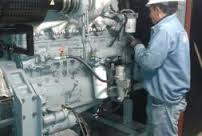 d) Si la presión del aceite es muy baja para el motor, esperar que se enfríe, luego revisar el nivel de aceite y reponerlo en caso de ser necesario (con el motor apagado). Después volver a encender el motor. Si la presión no estabiliza, llamar al personal de Mantenimiento.
e) Si el amperímetro que señala la carga del alternador al acumulador proporciona una señal negativa, significa que el alternador no está cargando. 
e) Si el amperímetro que señala la carga del alternador al acumulador proporciona una señal negativa, significa que el alternador no está cargando. En este caso se debe verificar el estado del alternador, regulador de voltaje y conexiones.
f) Si la frecuencia del generador baja a un punto peligroso, personal autorizado debe calibrar al generador del motor a fin de compensar la caída de frecuencia, es normal que el generador trabajando a plena carga baje un poco su frecuencia.
g) Si el voltaje del generador baja su valor, es posible recuperarlo girando el potenciómetro del regulador de voltaje.
6. Si en el trabajo de la planta llegaran a actuar las protecciones, debe verificar la temperatura del agua y presión del aceite. Si actúa la protección por alta temperatura de agua dejar que el motor enfríe y después reponer el faltante.
7. Para detener el motor, desconecte la carga manualmente y deje trabajar el motor durante tres minutos al vacío.8. Conviene arrancar el motor por lo menos una vez a la semana por un lapso de 30 minutos, para mantener bien cargado el acumulador, cuando no existe cargador de baterías conectado a la planta; y para mantener el magnetismo remanente del generador en buen rango. También para corregir posibles fallas.9. Cualquier duda o anomalía observada reportarla al personal de mantenimiento.
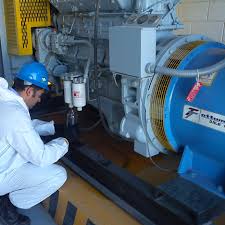 PUNTOS IMPORTANTES DEL MANTENIMIENTO
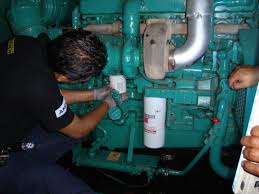 1. Verificar diariamente:
a) Nivel del agua en el radiador.b) Nivel de aceite en el cárterc) Nivel de combustible en el tanque.d) Válvulas de combustible abiertas.e) Nivel de agua destilada en las baterías y limpieza de los bornes.f) Limpieza y buen estado del filtro de aire.g) Que no haya fugas de agua, aceite y/o combustible.h) Observar si hay tornillos flojos, elementos caídos, sucios o faltantes en el motor y tableros.
2. Semanalmente, además de lo anterior:
a) Operar la planta en vacío y si se puede con carga para comprobar que todos sus elementos operan satisfactoriamente, durante unos treinta minutos por lo menos.b) Limpiar el polvo que se haya acumulado sobre la planta o en los pasos de aire de enfriamiento, asimismo los tableros.3. Mensualmente: Comprobar todos los puntos anteriores, además:a) Comprobar la tensión correcta y el buen estado de las fajas del ventilador, alternador, etc.b) Limpiar los tableros y contactos de relevadores si es necesario.c) Observe cuidadosamente todos los elementos de la planta y tableros para corregir posibles fallas.
4. Cada 150 horas de trabajo, además de lo anterior:a) Cambiar filtro de aceite.b) Si el motor está equipado con filtro de aire o tipo húmedo cambiarle el aceite.
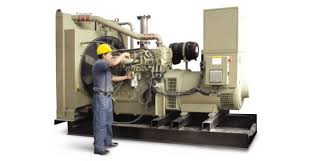 5. Cada 300 horas de trabajo, además de lo anterior:a) Cambiar el elemento anticorrosivo del agua.b) Cambiar los filtros de combustible.6. Cada año:a) Si el filtro de aire es tipo seco, cambiarlo.7. Para tiempos mayores, consultar el manual de operación y mantenimiento del motor en particular.
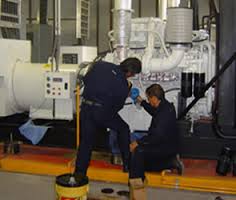 MANTENIMIENTO PREVENTIVO EN PLANTAS DE EMERGENCIA
La vida útil de los equipos se prolonga con un buen mantenimiento preventivo, que puede ser por horas de trabajo o por tiempo. Se recomienda por lo menos cada 200 horas de operación o 6 meses, lo que ocurra primero.Este mantenimiento preventivo consiste en: Cambio de aceite y filtrosCambio de anticongelante Revisión y medición de densidad en electrolito de baterías Revisión y/o cambio de mangueras y bandasReapriete de conexiones mecánicas y eléctricas Ajuste de voltaje y frecuencia así como prueba de protecciones Ajuste y reapriete de conexiones eléctricas al tablero de transferencia Limpieza en general (lavado con hidrolavadora) Pruebas en vació, con carga, en manual y automático MANTENIMIENTO CORRECTIVOCuando un equipo falla es necesario tener un stock de refacciones y/o personal capacitado para resolver cualquier contingencia a cualquier hora, cualquier día, en cualquier lugar.Normalmente se presenta que la planta: no arranca no genera no transfiere, etc. Sin mantenimiento o Con mantenimiento
Costos
Planta De Emergencia Motor Cummins, Generador Marathon 30 Kw
$ 64,000
MOTOR: CUMMINS
MODELO 4B
GENERADOR: MARATHON
ARRANQUE MANUAL
GARANTIZADA
POCAS HORAS DE TRABAJO
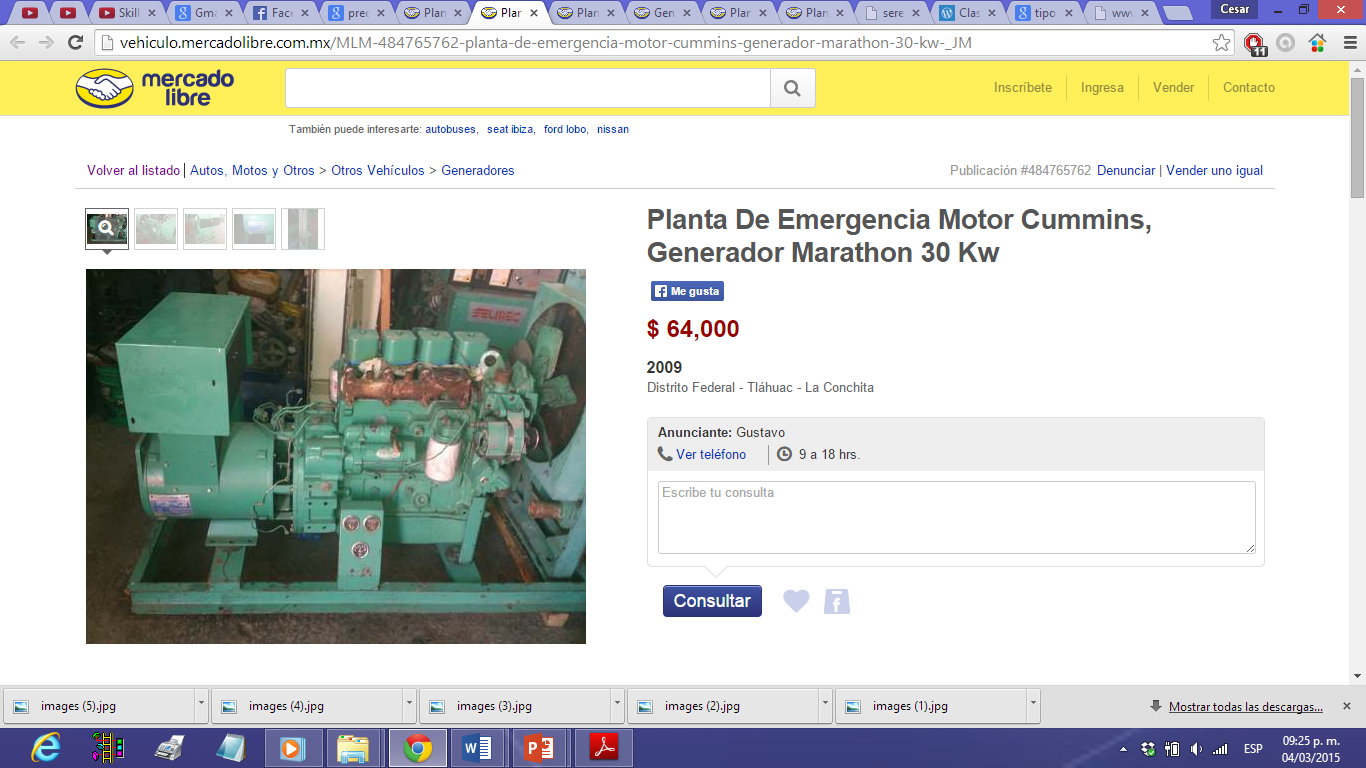 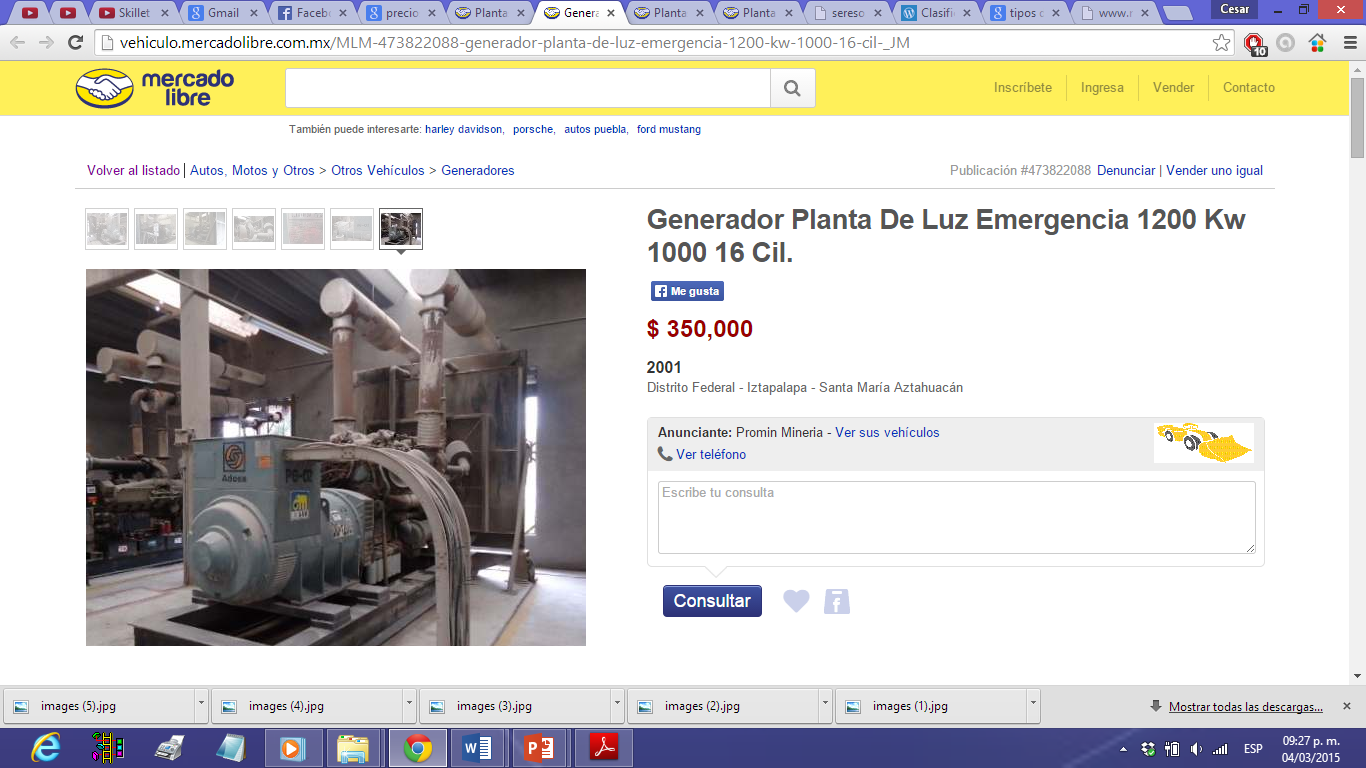 Características
-Marca                      -IGSA
-Modelo                     -1200 Kw 
-Año                           -2001
-Descripcion               -Planta de luz/generador de 1200 Kw
-Motor                        -General Motors 16 cil. 
-Combustible              -Diesel 
-Horas de uso             -
-Sistema electrico       -24 Volts
-Otros                         -
             Precio $ 350,000.00 m.n.
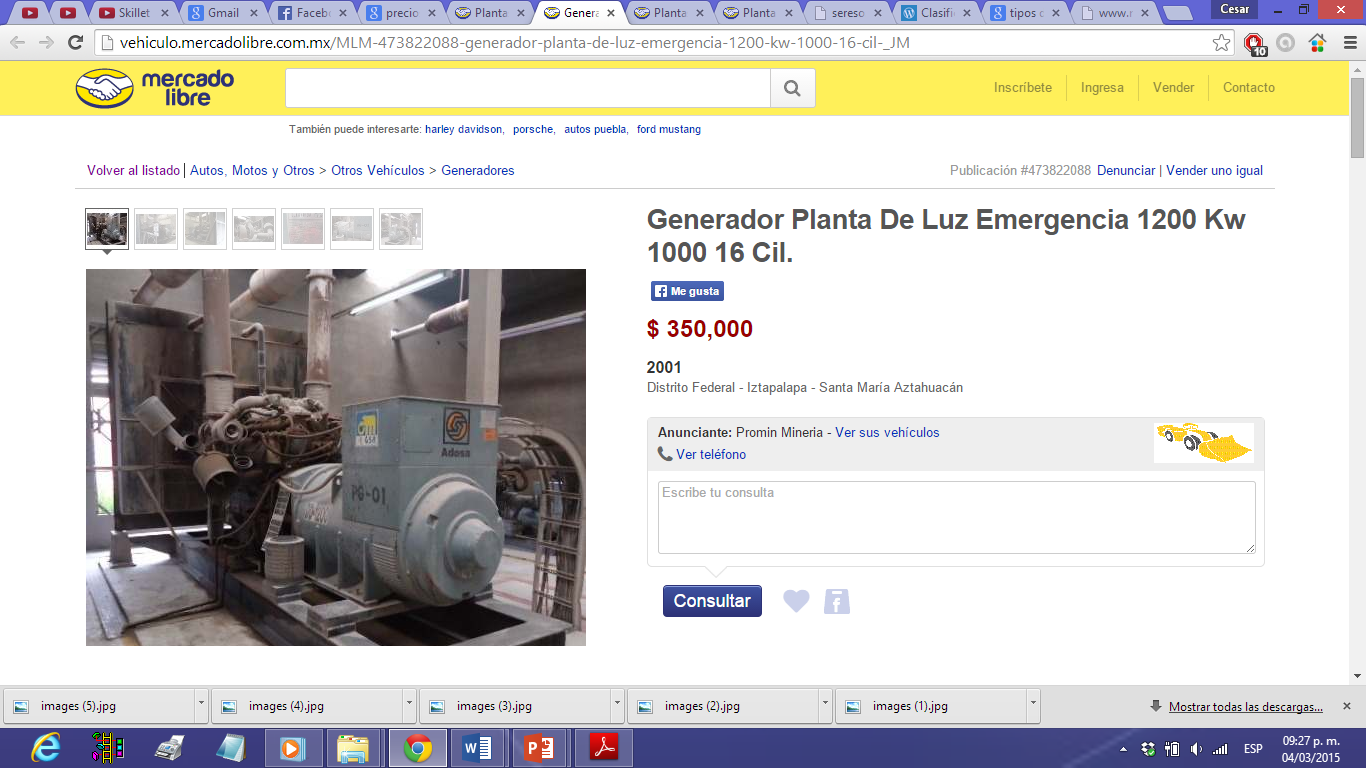 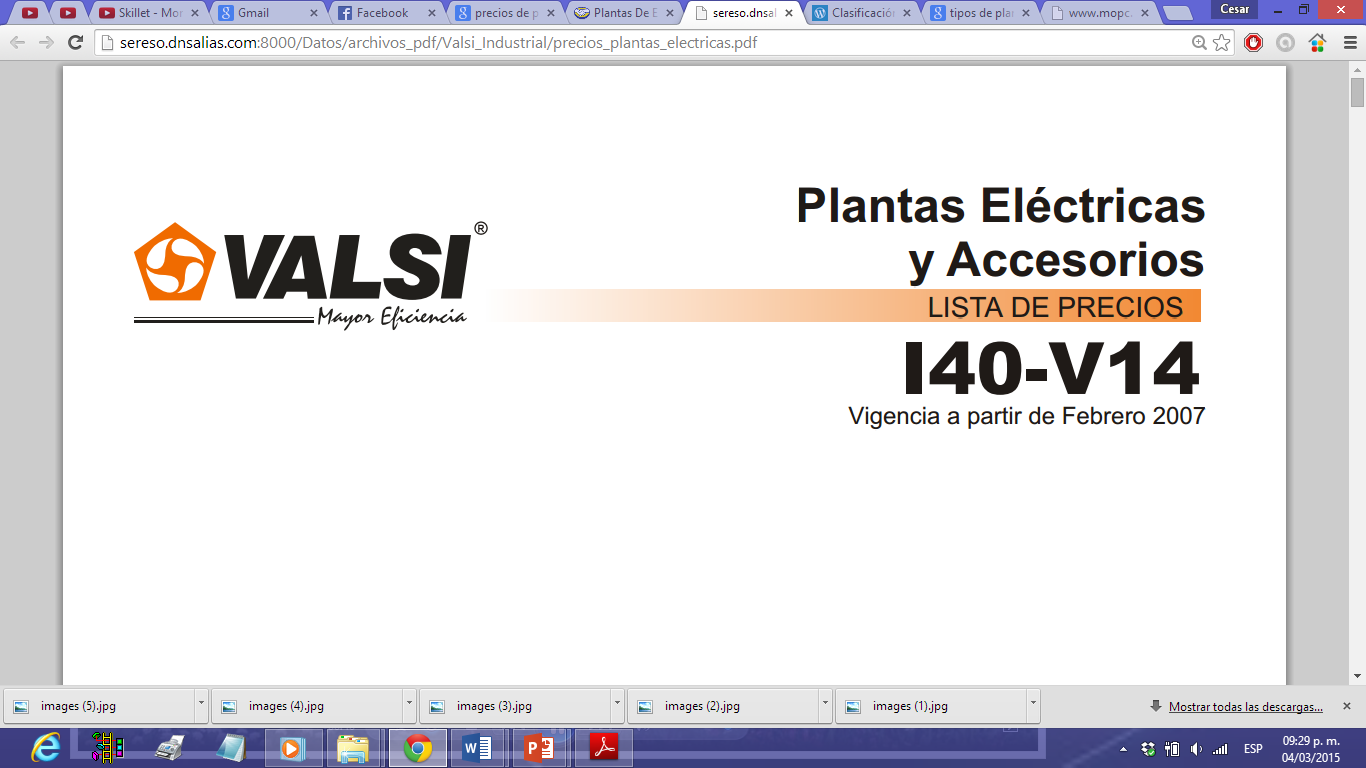 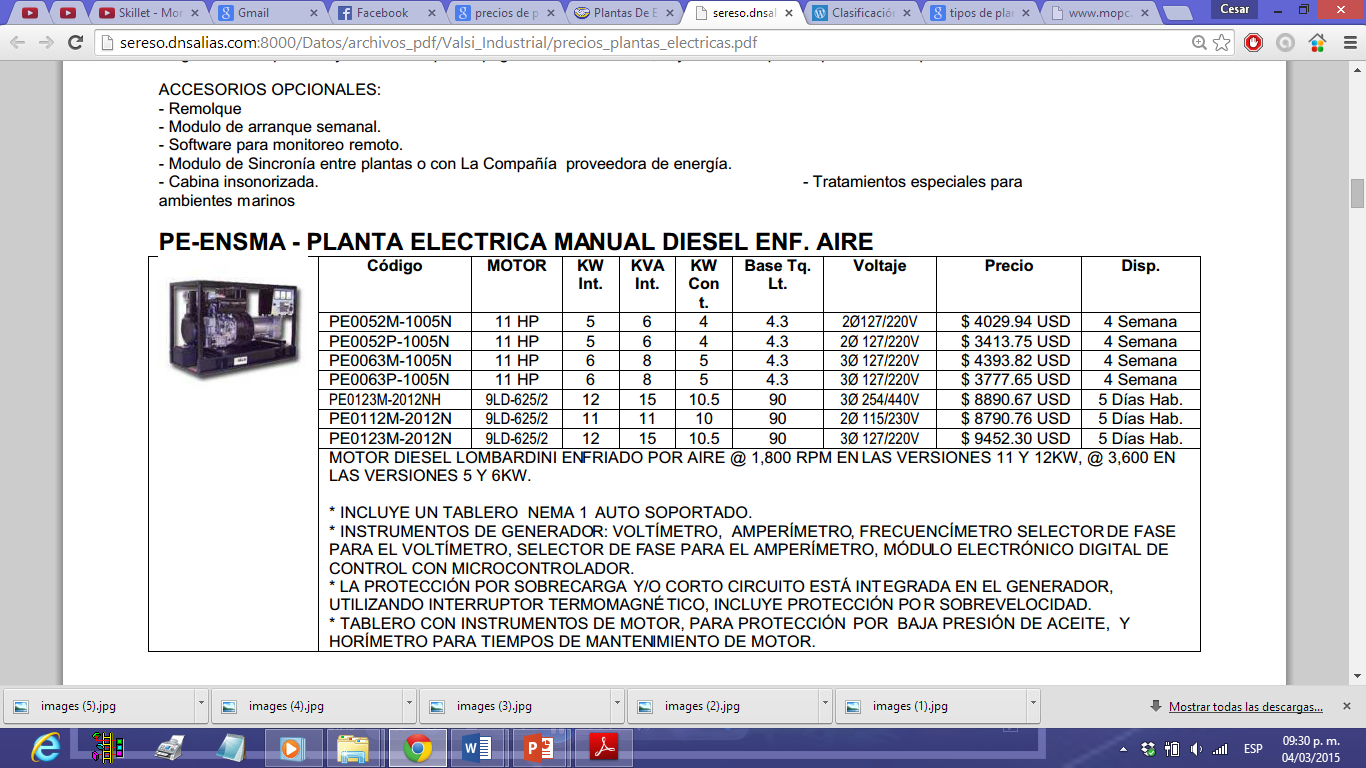 VENTAJAS DE PLANTAS DE GAS VS PLANTAS DIESEL Y DE GASOLINA
Bajo mantenimiento: Al no tener bomba de inyección, inyectores o componentes en el carburador, se reduce al mínimo ya que no requiere mano de obra calificada.
Eficiencia al arranque: Al no tener componentes sofisticados en su sistema de carburación, nos permite el paso directo de gas a la cámara de compresión haciendo 100% seguro el suministro de combustible.
Costo de instalación: La caseta del tipo intemperie permite reducir considerablemente este costo al no requerir cuarto de máquinas, cimentación y blindajes especiales para evitar vandalismo.
Contaminantes: Al ser carburación a gas, la emisión es muy baja haciéndola ecológica y baja en ruido.
Ruido: La carburación a gas por ser más suave proporciona menores decibeles de ruido.
Suministro de combustible: Al tener tanque estacionario, no hay compromisos con operarios y riesgos de derrame de diesel o gasolina, ya que la empresa gasera suministra por medio de un contrato.
Programador semanal: Permite mantener en óptimas condiciones todos los componentes del motor. Esto se programa para que arranque una vez a la semana el día y la hora que usted lo requiera.
Beneficios de las plantas de emergencia
pascual